IRESP – 23 novembre 2017
LA RECHERCHE « MÉDIATEURS DE SANTE-PAIRS » DANS TROIS RÉGIONS FRANÇAISES :BILAN ET PERSPECTIVES
Jean-Luc Roelandt, Lise Demailly, Karine Chevreul, Anne Marie Vinet, Bérénice Staedel, Claire Bélart, Catherine Déchamp Le Roux, Olivier Dembinski, Cyril Farnarier, Nadia Garnoussi, Jérémie Soulé, A. Prigent.
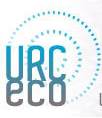 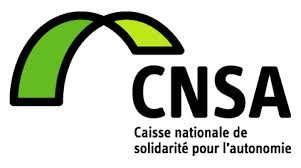 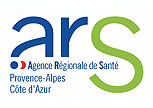 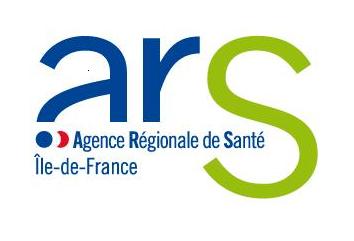 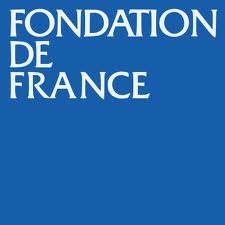 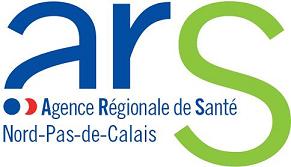 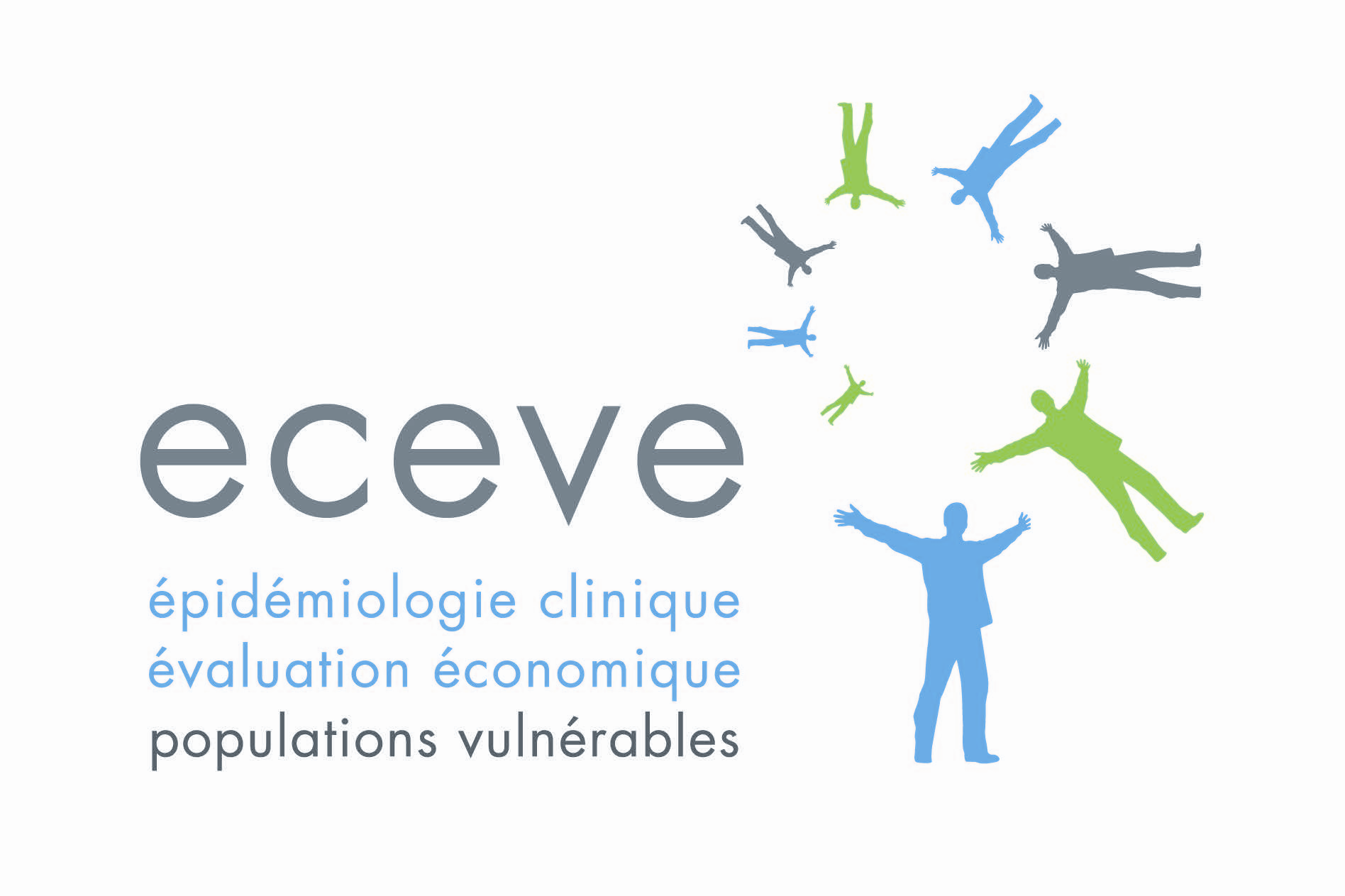 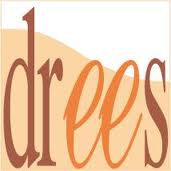 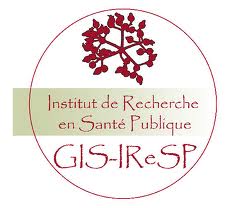 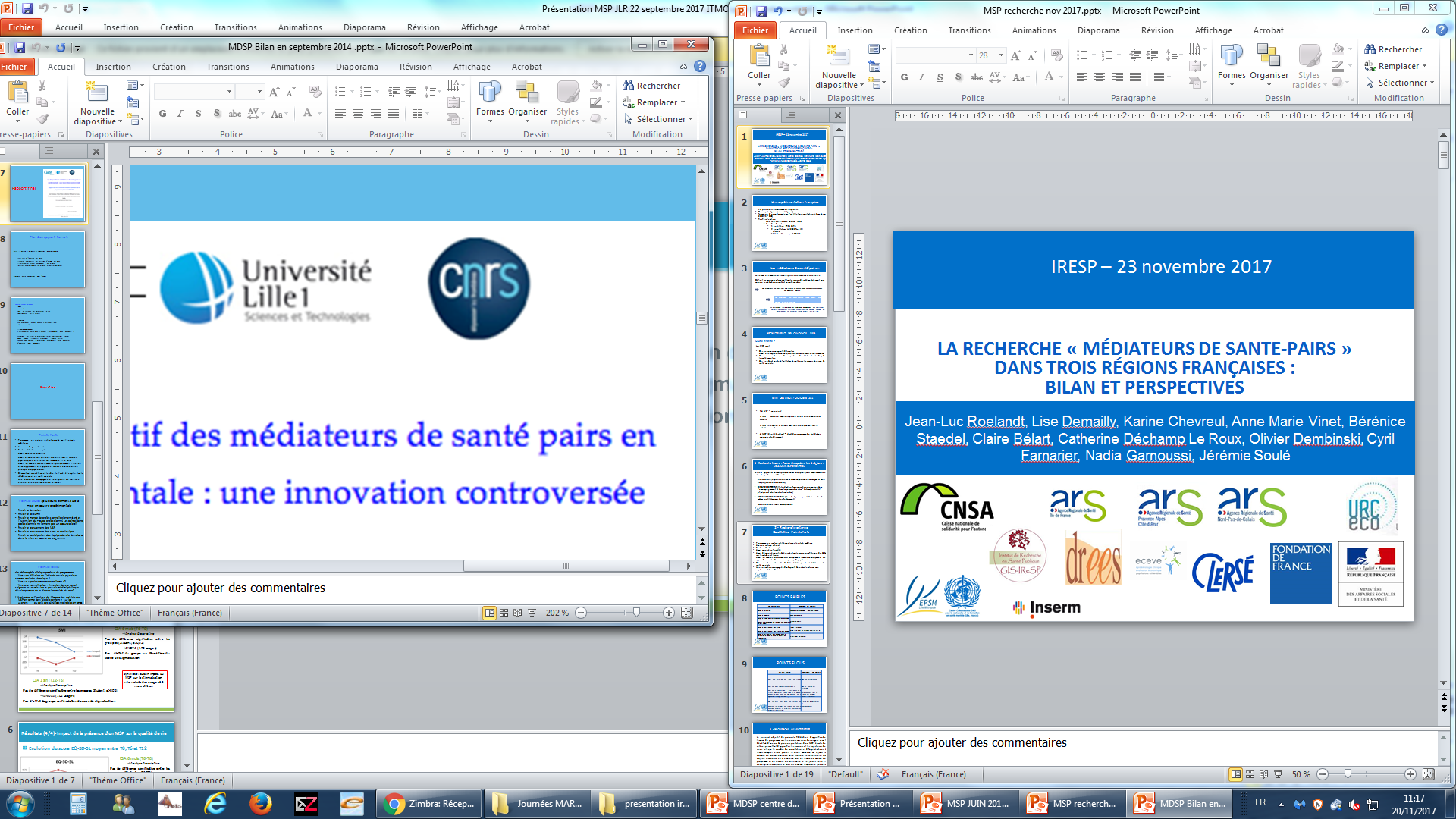 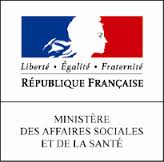 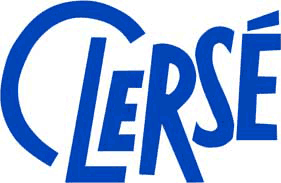 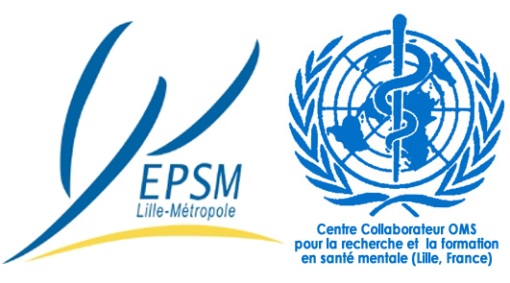 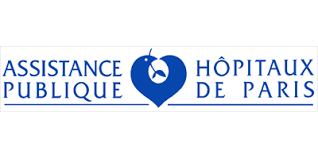 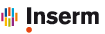 Une expérimentation française
29 pairs dans 13 établissements hospitaliers
Des copils réguliers (national/régional)
Formation d’un an dispensée par Paris VIII et mise en situation (+ 3 ans de suivi CCOMS – DGS)
Recherche-action : 
Une recherche interne : CCOMS – MDSP
3 recherches externes :
1 qualitative : IFRESI CNRS
2 quantitatives : URC ECO Paris VIII
 STIGMA
 Médico-économique - RECAUS
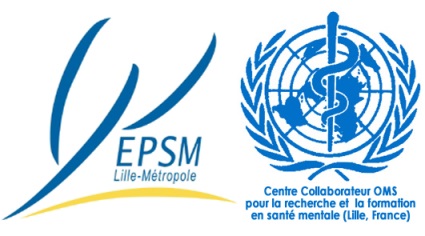 Les médiateurs de santé/pairs…
Le terme de « médiateurs de santé/pairs » a été créé dans cette recherche 

Définit les personnes intervenant dans les services de santé mentale ayant pour mission la médiation en santé et en santé mentale
Des médiateurs de santé sont déjà formés en France depuis de nombreuses années par l’Université Paris 8
Ces expériences ont toutes comme principe l’apport d’«ex patients » et/ou de membres de famille dans les équipes de soin en santé mentale
La pair-aidance fait référence aux expériences québecoises, aux peer support workers (Royaume-Uni, États-Unis, Canada, Australie, Nouvelle Zélande) ou indirectement aux usagers et familles experts (UFE) en Italie
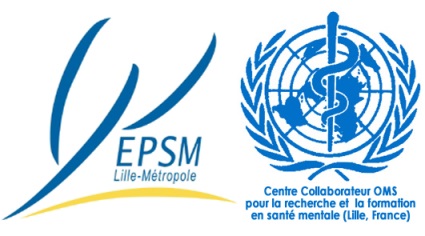 RECRUTEMENT DES CANDIDATS MSP
Quels critères ?
Les MSP sont :

Des personnes en capacité de travailler 
Ayant une expérience en tant qu’utilisateurs des services de santé mentale
Qui ont envie d’entreprendre une profession de médiation dans le champ de la santé mentale
Qui tiendront un rôle de facilitateur de santé pour les usagers du service de santé mentale
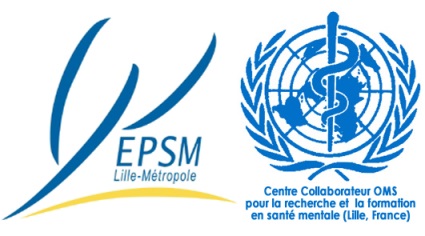 ETAT DES LIEUX : OCTOBRE 2017
14 MSP -  en activité

9 MSP -   retour à l’emploi, reprise d’étude, autre orientation,  retraite

2 MSP Ni emploi ni études, mais sans conséquences sur le rétablissement

4 MSP (dont 1 diplômé) –  Arrêt du programme du fait de leur mauvais rétablissement
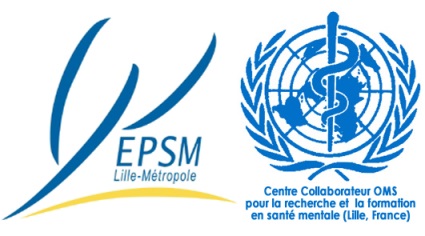 1 - Recherche interne : Focus-Group dans les 3 régions :
LE SAVOIR EXPERIENTIEL
Les MSP apportent un savoir pratique (know how) spécifique et complémentaire à celui des professionnels de santé:

BILINGUISME (Capacité d’utiliser les deux langues, celle des usagers et celle des professionnels de la santé)

DISTANCE DIFFERENTE (Introduction d’une approche « non neutre » dans l’accompagnement et dans les parcours des soins - distance/proximité physique et relationnelle, touche, etc…)

CONNAISSANCE DU CHEMIN (Ne cachant pas leur passé, deviennent eux-mêmes outils/moyens de rétablissement)

IDENTIFICATION RECIPROQUE possible
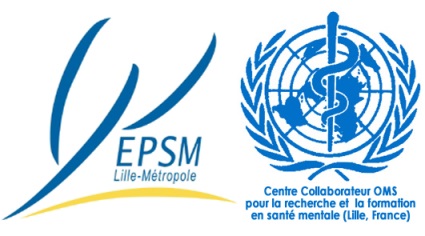 2 - Recherche externe Qualitative -Points forts
Programme en rupture institutionnelle avec l’existant, ambitieux
Avec un cadrage national
Tout en étant assez souple  
Ayant montré sa faisabilité
Ayant démontré son aptitude à susciter dans le services psychiatriques  des débats sur la maladie et le soin
Ayant fait avancer concrètement et pratiquement l’idée du développement  des approches sociales dans un soin en principe biopsychosocial
Démontrant concrètement le rôle de l’accès à l’emploi dans le rétablissement en santé mentale 
Une innovation accompagnée d’un dispositif de recherche externe, une expérimentation réflexive
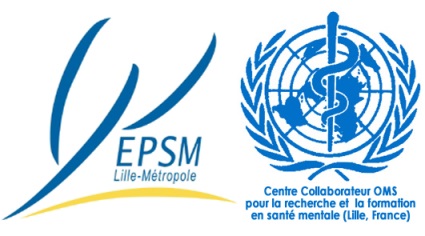 POINTS FAIBLES
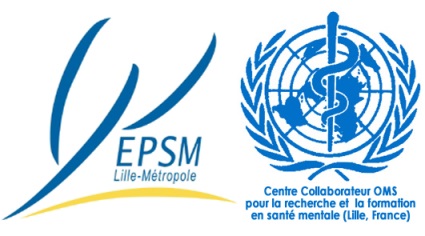 POINTS FLOUS
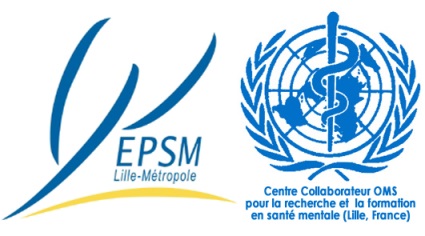 3  - RECHERCHE QUANTITATIVE
Le principal objectif du protocole RECAUS est d’appréhender l’impact du programme sur les recours aux soins des usagers ayant bénéficié d’une ou de plusieurs prestations d’un MSP, à partir de critères permettant d’approcher les parcours et les trajectoires de soins tels que le nombre de consultations et d’hospitalisations à temps complet et/ou partiel, la durée moyenne de séjour, le nombre de contacts dans une autre structure de secteur, etc.. Son objectif secondaire est d’étudier le coût de la mise en œuvre du programme et du recours aux soins. Entre le 1er janvier 2013 et début juillet 2014, pour se caler sur la même temporalité que celle définie pour le protocole STIGMA.
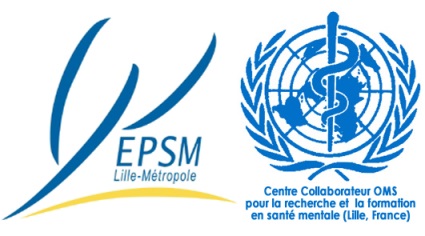 3  - RECHERCHE QUANTITATIVE
L’objectif premier du protocole STIGMA est de mesurer les effets des MSP sur la stigmatisation internalisée, la qualité de vie et le fonctionnement global des usagers, l’objectif secondaire de les analyser selon les troubles des patients (psychotiques, de l’humeur et les autres troubles). Il repose sur la combinaison de trois échelles d’évaluation standardisées en psychiatrie prenant la forme d’ « questionnaires ».

Le recueil des données STIGMA a démarré en juillet-septembre 2013, soit 6-8 mois après le recrutement des MSP dans les secteurs de psychiatrie, et a pris fin à l’automne 2015.
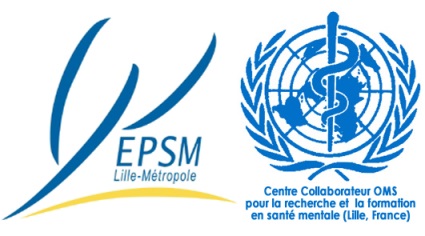 Impact de la présence d’un MSP sur le score EGF 
sur les six premiers mois (T6-T0)
Etude de l’association entre l’évolution du score EGF à 6 mois (T6-T0) et la présence d’un MSP. Au total, les données de 200 individus ont été incluses dans le modèle. 

Après avoir ajusté sur le sexe, les scores à l’inclusion, la classe d’âge, le revenu, la catégorie diagnostique et la région, il a été montré qu’il existe un effet significatif du groupe sur l’évolution du score de fonctionnement global (p=0,0061), c’est-à-dire que la présence d’un MSP a un effet positif sur l’évolution du score de fonctionnement global des usagers pendant les 6 premiers mois de suivi. 

Plus spécifiquement, durant les 6 mois premiers mois les usagers suivis par un MSP ont un score EGF 5,32 fois plus élevé que les usagers non suivis. (Tableau 15). 

Le score EGF à l’inclusion a un effet négatif sur l’évolution du score de fonctionnement global (p<0,0001), c’est-à-dire qu’à toutes autres variables constantes, lorsque le score de fonctionnement global à l’inclusion augmente, le score de fonctionnement global à 6 mois diminue. Il n’y a pas d’effet pour les autres variables explicatives.
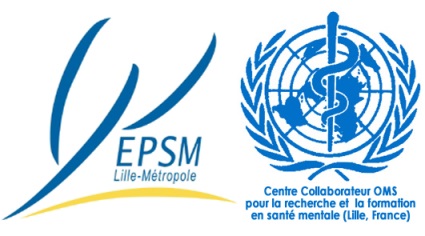 Impact de la présence d’un MSP sur le score EGF 
sur la première année (T12-T0)
Etude de l’association entre l’évolution du score EGF à 1 an (T12-T0) et la présence d’un MSP. Au total, les données de 126 individus ont été incluses dans le modèle.

 Après avoir ajusté sur le sexe, les scores à l’inclusion, la classe d’âge, le revenu, la catégorie diagnostique et la région, il a été montré qu’il existe un effet significatif positif du groupe sur l’évolution du score de fonctionnement global (p=0,0014), c’est-à-dire que la présence d’un MSP a un effet positif sur l’évolution du score de fonctionnement global des usagers sur la première année de suivi. 

Plus spécifiquement, durant les 12 mois premiers mois les usagers suivis par un MSP ont un score EGF 8,15 fois plus élevé que les usagers non suivis. 
En revanche, comme pour T6-T0, il existe également un effet négatif du score EGF à l’inclusion (p=0,0006) sur l’évolution du score fonctionnement global à 1 an, c’est-à-dire qu’à toutes autres variables constantes, lorsque le score de fonctionnement global à l’inclusion augmente, le score de fonctionnement global à 1 an diminue. 

				Enfin, la classe d’âge a également un effet positif (p=0,0154) : les individus 					de 18-47 ans et de 55 ans et plus ont une meilleure évolution du score de 					fonctionnement global que ceux de 47-55 ans.
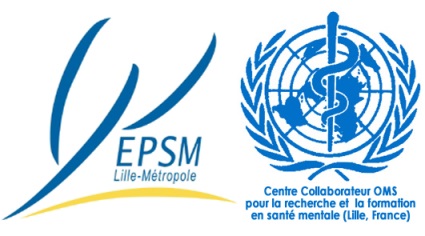 Objectif et méthode
Objectif 
Evaluer l’apport de l'intervention d'un MSP pour les usagers qui en bénéficient en termes de fonctionnement global, stigmatisation et  qualité de vie (QdV)
Type de l’étude
Schéma quasi-expérimental avant/après, ici/ailleurs, sans randomisation
Procédure
2 groupes : usagers suivis par un MSP/ usagers non suivis par un MSP
3 questionnaires : EGF, ISMI et EQ-5D-5L, passés à T0, T6 et T12
Analyse statistique
Description des usagers à l’inclusion : caractéristiques socio-éco et cliniques, scores EGF, ISMI et EQ-5D-5L
Evolution des scores pour chaque période de l’étude (à 6 mois: T6-T0, à 1 an: T12-T0) et pour chaque questionnaire (EGF, ISMI,EQ-5D-5L)
				Analyse descriptive
				ANOVA (var. introduites : classe d’âge, scores à T0, sexe, revenu, région, cat.  					diagnostique)
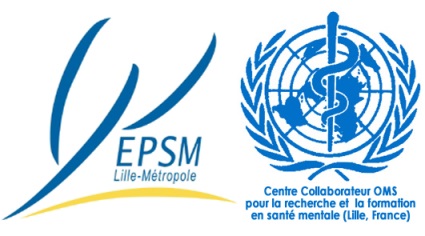 Résultats (1/4) – Questionnaires complétés et 
description des usagers à l’inclusion
Questionnaires complétés




A l’inclusion, les usagers des 2 groupes sont comparables 
En terme de profil socio-économique
excepté pour la région (attendu au vu des lieux de recrutement ≠ des groupes)
En terme de profil diagnostique 
mais pas sur leur type de prise en charge.
En revanche à l’inclusion, les usagers suivis par un MSP (G1) ont de – bons scores de fonctionnement global, de stigmatisation et de qualité de vie que les usagers non suivis par un MSP (G2)
          			Justifiant une analyse multivariée en ajustant sur ces 					facteurs.
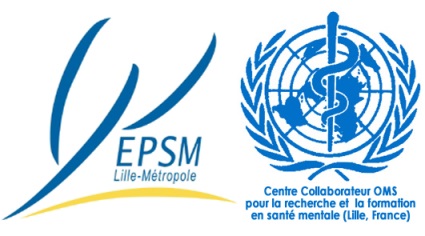 Résultats (2/4)- Impact de la présence d’un MSP sur le fonctionnement global
Evolution du score EGF moyen entre T0, T6 et T12
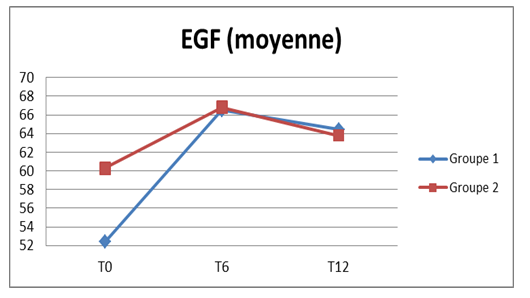 A 6 mois (T6-T0)	
Analyse descriptive
Différence significative entre les groupes (Student; p=0,0005)
ANOVA (200 usagers)
Effet positif du groupe sur l’évolution du score EGF à 6 mois  (p=0,0061)
Synthèse : impact positif du MSP sur le fonctionnement global des usagers à 6 mois et 1 an
A 1 an (T12-T6)
Analyse descriptive
Différence significative entre les groupes (Student; p<0,001)
ANOVA (126 usagers)
				Effet positif du groupe sur l’évolution du score EGF à 1 an 						(p=0,0014).
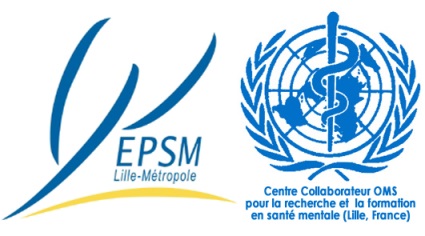 Résultats (3/4)- Impact de la présence 
d’un MSP sur la stigmatisation
Evolution du score ISMI moyen entre T0, T6 et T12
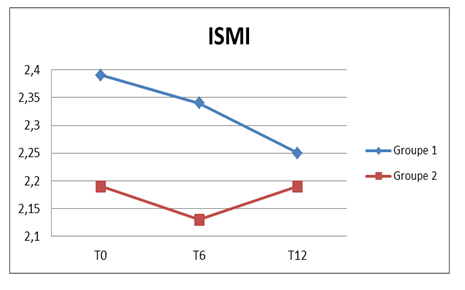 A 6 mois (T6-T0)	
Analyse descriptive
Pas de différence significative entre les groupes (Student ; p>0,05) 
ANOVA (172 usagers) 
Pas  d’effet du groupe sur l’évolution du score de stigmatisation
Synthèse : aucun impact du MSP sur la stigmatisation internalisée des usagers à 6 mois et 1 an
A 1 an (T12-T6)
Analyse descriptive
Pas de différence significative entre les groupes (Student ; p>0,05)
ANOVA (104 usagers)
Pas  d’effet du groupe sur l’évolution du score de stigmatisation.
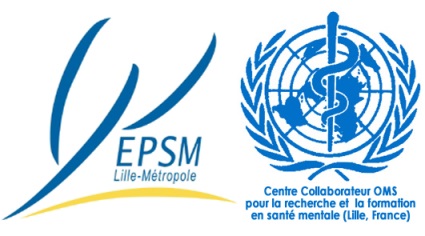 Résultats (4/4)- Impact de la présence 
d’un MSP sur la qualité de vie
Evolution du score EQ-5D-5L moyen entre T0, T6 et T12
A 6 mois (T6-T0)	
Analyse descriptive
Pas de différence significative entre les groupes (Student; p=0,6708)
ANOVA (201 usagers)
Pas d’effet du groupe sur l’évolution du score de qualité de vie
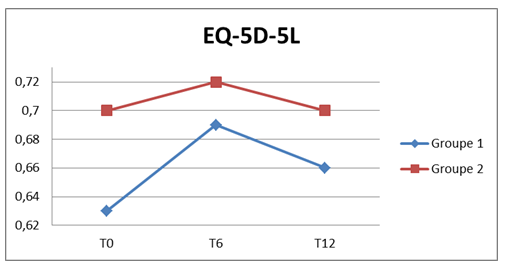 Synthèse : aucun impact du MSP sur la qualité de vie des usagers à 6 mois et 1 an
A 1 an (T12-T6)
Analyse descriptive
Pas de différence significative entre les groupes (Student ; p=0,1148)
ANOVA (120 usagers)
Pas d’effet du groupe sur l’évolution du score de qualité de vie.
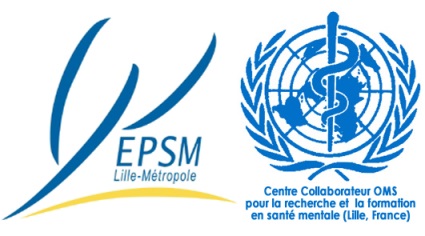 Conclusion
Synthèse des résultats
Le MSP a un impact positif sur l’évolution du score de fonctionnement global des usagers à 6 mois et à 1 an.
Les usagers suivis par un MSP (groupe 1) ont de meilleurs scores de fonctionnement global à 6 mois et à 1 an que les usagers non suivis par un MSP (groupe 2).
Le MSP n’a aucun impact sur l’évolution de la qualité de vie et de la stigmatisation des usagers à 6 mois et à 1 an.

Résultats à mettre en regard avec le contexte général et les difficultés rencontrées par les MSP 
Des résistances vives au niveau national
Une intégration des MSP parfois difficile dans certaines équipes
Des MSP travaillant dans de bonnes conditions affectés

Une étude sur le recours aux soins à venir…
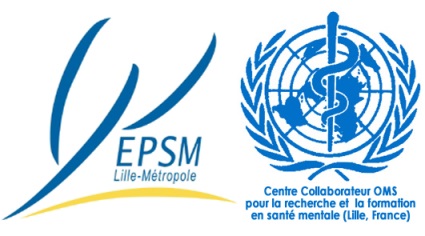 Début de professionnalisation : 
vers un référentiel métier
Selon P.Maugiron, le médiateur de santé-pair : 
1.	Partage et utilise son savoir expérientiel lors de ses interventions auprès de ses pairs et de son équipe ;
2.	Utilise l’auto-divulgation ;
3. 	Sert de modèle d’identification ;
4.	Suscite l’espoir à ses pairs et à leurs proches ainsi qu’aux intervenants ;
Transpose ses propres expériences au bénéfice de ses pairs et des membres de l’équipe ;
Sert de modèle de motivation pour ses pairs et renforce chez eux la croyance que le rétablissement est possible ;
Soutient et responsabilise ses pairs dans la reprise du pouvoir sur leur vie et dans un processus de rétablissement ;
Apporte son expertise et maintient présentes dans l’équipe les préoccupations envers la diminution de la stigmatisation, la nécessité de redonner de l’espoir et d’assurer la pleine participation de la personne utilisatrice au choix des services.
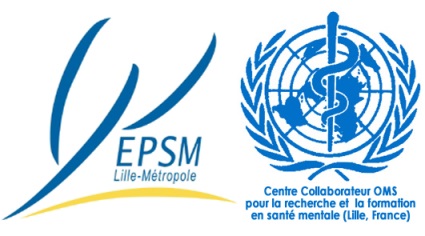 Les bénéfices observés par les personnes utilisatrices 
du service ( Présentation de Philippe Maugiron)
Espoir;
Présence qui rassure ; 
Quelqu’un qui peut nous comprendre, authenticité ;
Quelqu’un qui explique avec d’autres mots, pas de jargon médical et qui explique bien;
A l’écoute, disponible ;
Qui est de bon conseil.
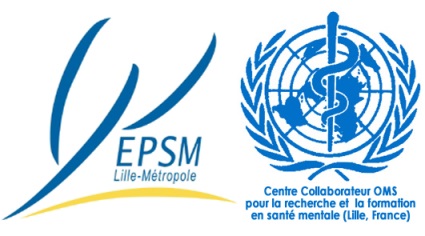 Publications - Ouvrage
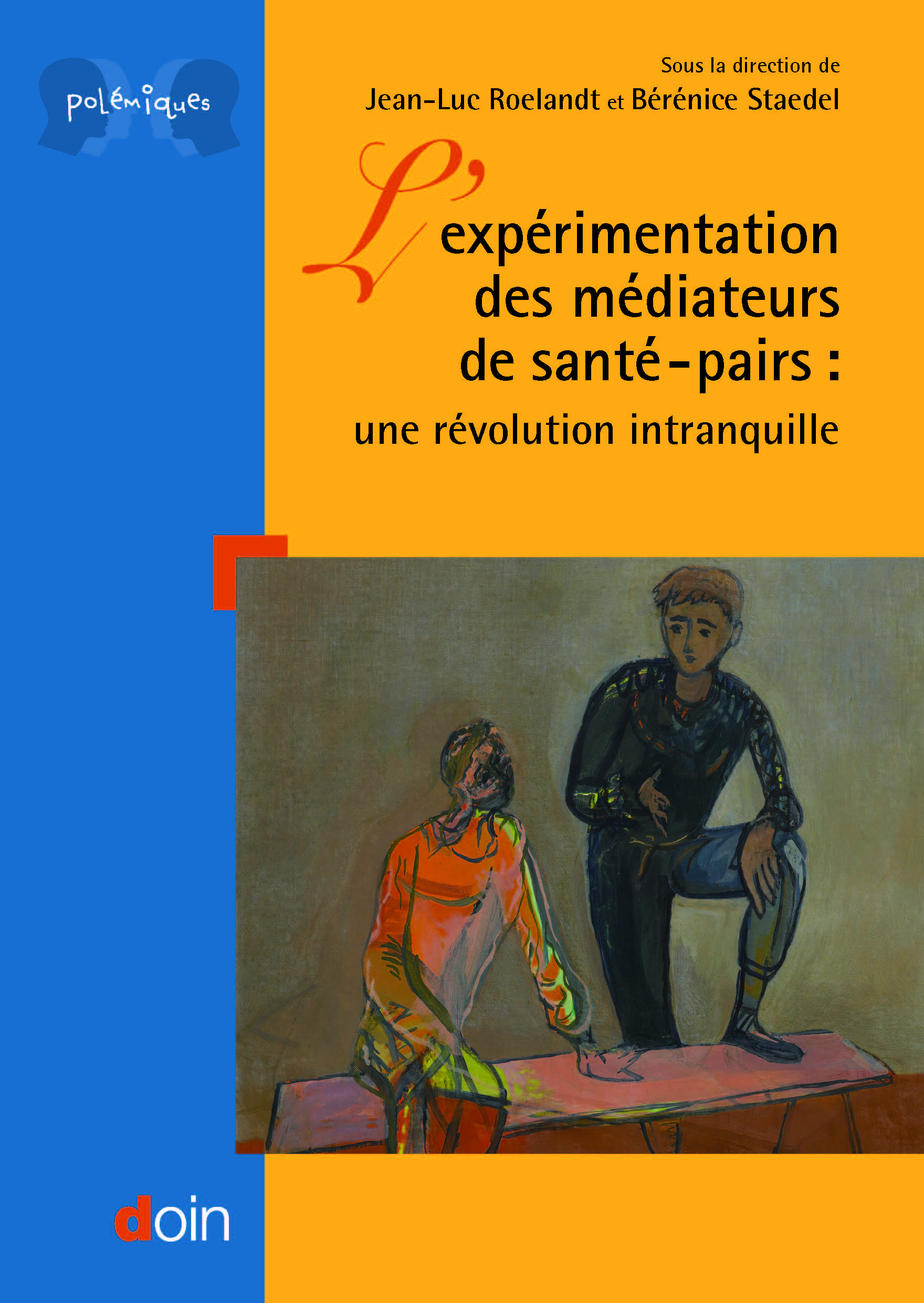 Parution en juin 2016 de l’ouvrage dans la collection Polémiques consacrée au premier 
programme, soit 17  textes présentant une variété de points de vue, par de nombreux 
acteurs de l’expérimentation : 
- historique du projet depuis 2010
- visions actualisées, plus de 4 ans après le début du D.U 
- textes écrits par différents porteurs du programme
- regards extérieurs à la France sur le développement de la pair-aidance en santé mentale (Québec)
-  Les médiateurs eux-mêmes ont largement contribué à cet ouvrage.

Lise Demailly, « Les médiateurs pairs en santé mentale », La nouvelle revue du travail[En ligne], 5 | 2014, .
URL : http://nrt.revues.org/1952 ; DOI : 10.4000/nrt.1952

Un article de la revue Santé mentale au Québec :  Partenariats patients en santé mentale - Volume 40, Numéro 1, Printemps, 2015, Les rencontres entre médiateurs de santé pairs et usagers de la psychiatrie en France : caractéristiques générales et effets du dispositif sur les représentations des usagers. Partie 1  p. 171–187Lise Demailly, Nadia Garnoussi (dir.), Aller mieux. Approches sociologiques, Lille, PU du Septentrion, coll. « Le regard sociologique », 2016, 420 p., ISBN : 978-2-7574-1370-8.

Lise Demailly & Nadia Garnoussi, "Le savoir-faire des médiateurs de santé pairs en santé mentale, entre 						expérience, technique et style", Sciences et actions sociales [en ligne], N°1 | 2015,
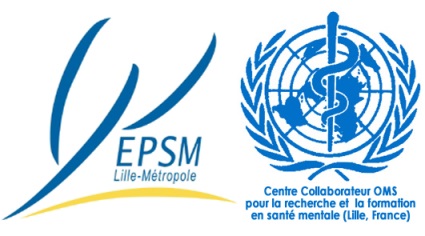 Et l’avenir Mars 2017-janvier 2018
- Mars-septembre : réunions avec université Paris 13, travail commun CCOMS/Paris 13 pour la création d’une licence MSP
Sept-novembre : 33 recrutements sur 30 établissements, dans 7 grandes régions.
- 11 décembre : prises de postes des 33 médiateurs 
- 8 janvier 2018 : début de la licence science sanitaire et sociale, mention médiateurs de santé-pairs.
- Juin 2019 : délivrance du diplôme de licence
- Recherche sur les effets de la nouvelle formation (Paris XIII) 					sur les usagers (anthropologue CNRS), sur les 						données médico-économiques 5 ans après (ECEVE –				INSERM)
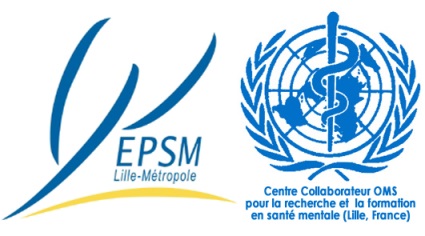 MERCI POUR VOTRE ATTENTION
Centre collaborateur de l’OMS (CCOMS)

www.ccomssantementalelillefrance.org
@CCOMSLille
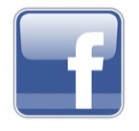 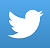 www.facebook.com/CCOMSLille
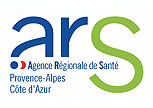 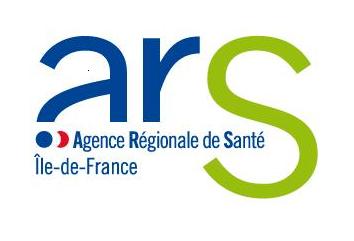 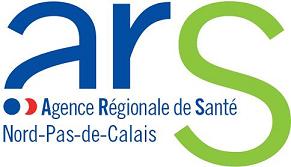 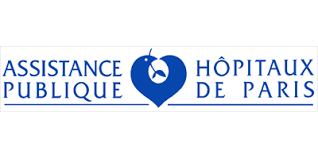 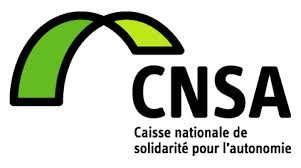 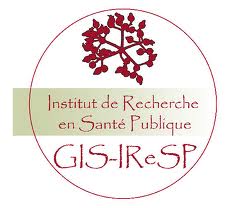 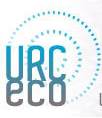 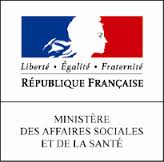 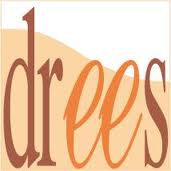 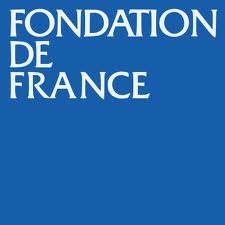 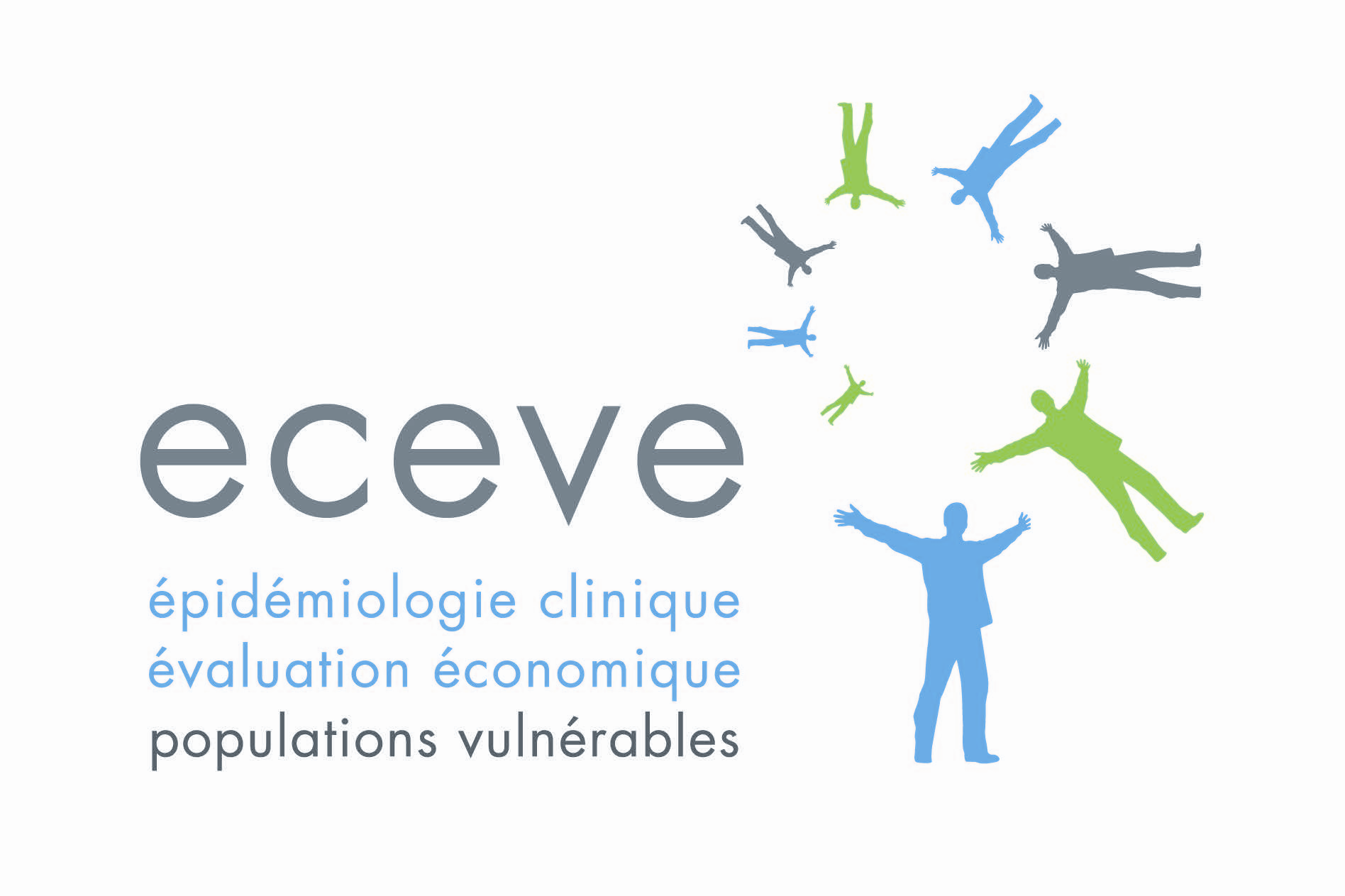 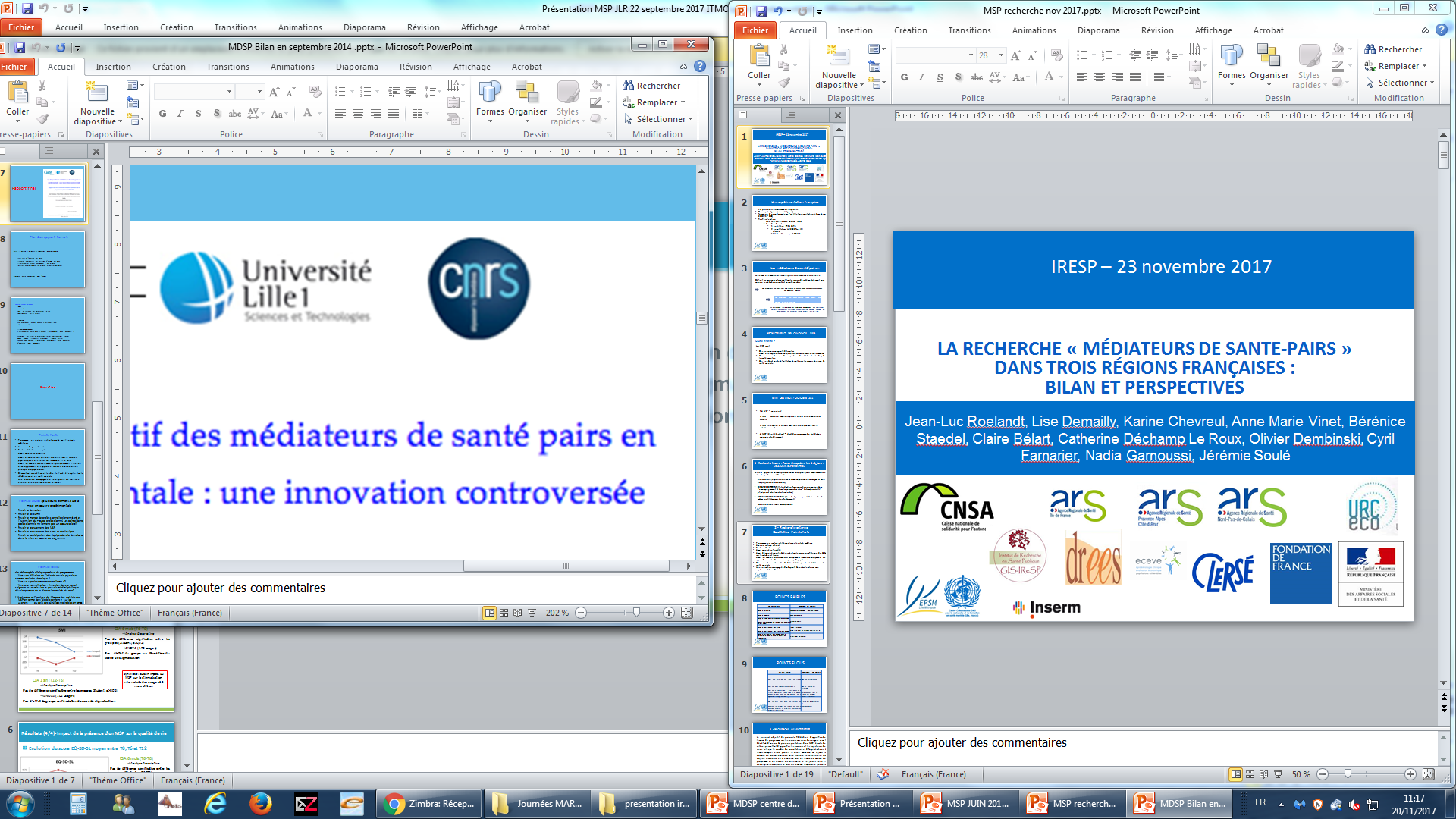 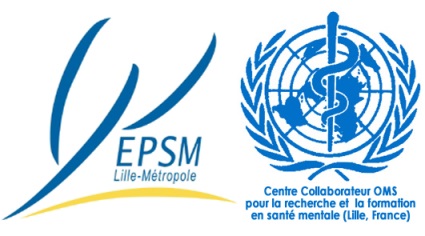 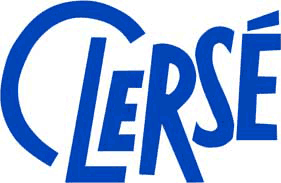 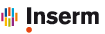